The SDLC - A strategy for success
The Software Development Lifecycle (SDLC) goes like this:
Research
Analysis
Design
Development
Test
Deploy
Maintain
Sunset / Decommission
Creating a Web solution (According to Shafer)
Divide the labor
“Client-Side Code”HTML
CSS
JavaScript
jQuery
“Server-side Code”Node.js running on AWS Lambda
SQL Database
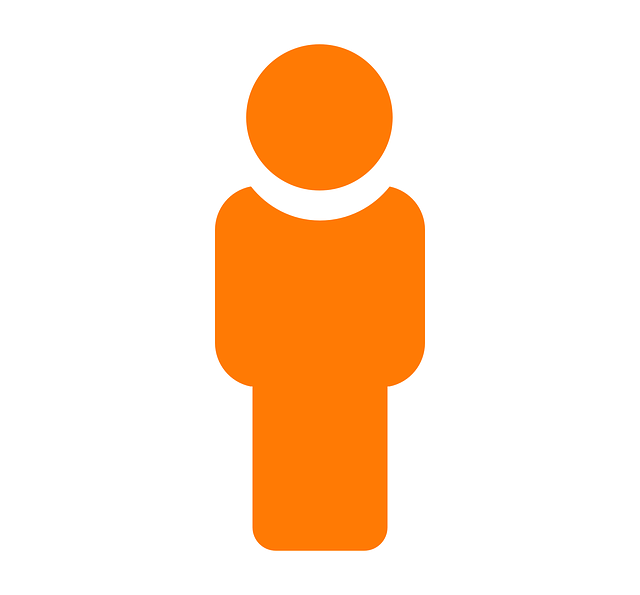 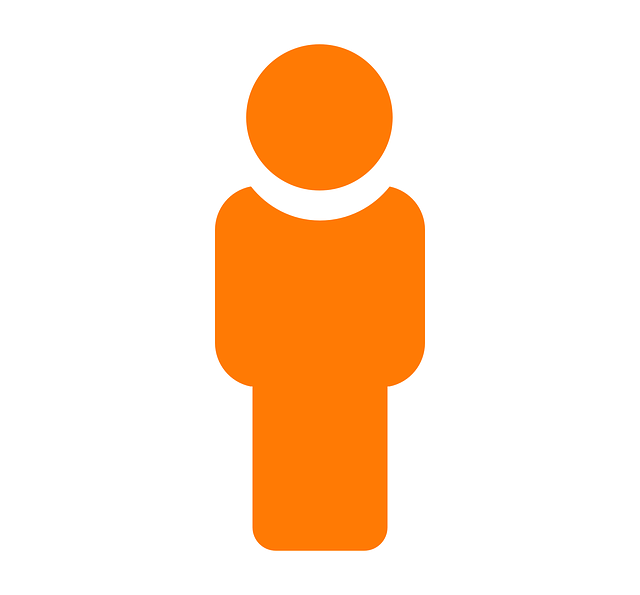 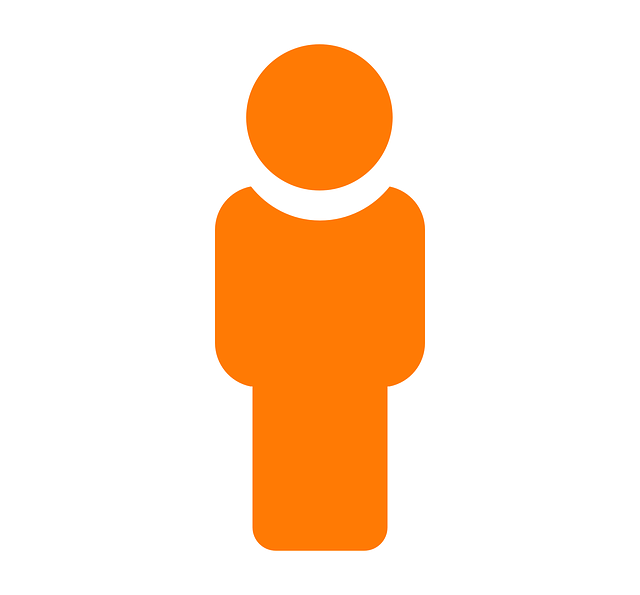 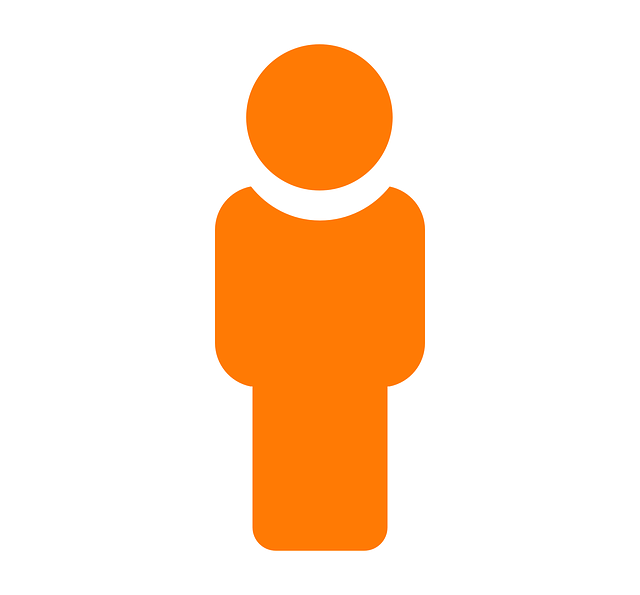